SISTEMA IMPOSITIVO BOLIVIANO“Impuesto a la Propiedad de Bienes Automotores”
1. GONZALEZ MELGAR ROBERTO RAFAEL2. LEA PLAZA GALARZA MARÍA FERNANDA3. MELGAR ROJAS MARIELA4. MOLINA ANTEZANA VICTOR HUGO
5. PARADA LLOBET MARÍA CAROLINA6. RAMIREZ LARA MILENA DEL CARMEN
Maestría en FINANZAS CORPORATIVAS
( 10ma Edición – 1era Versión )
Septiembre de 2014
Santa Cruz - Bolivia
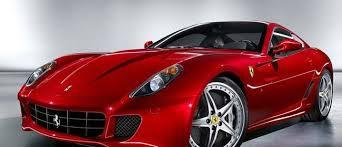 “IMPUESTO A LA PROPIEDAD DE BIENES AUTOMOTORES”
Introducción a  las finanzas corporativas
 cbutteler@gmail.com
2
“IMPUESTO A LA PROPIEDAD DE BIENES AUTOMOTORES”
1. OBJETO.- 
Créase un impuesto anual a la propiedad de vehículos automotores de cualquier clase o 
categoría. 
2. HECHO GENERADOR.- 
El hecho generador de este impuesto, está constituido por el ejercicio del derecho de 
propiedad o la posesión de Vehículos automotores.
3. SUJETO PASIVO.- 
Son sujetos pasivos del impuesto las personas jurídicas o naturales y las sucesiones 
indivisas, propietarias de cualquier vehículo automotor. 
SUJETO ACTIVO.- 
Es la entidad administrativa beneficiada directamente por el recaudo del impuesto. H.A.M.
5. BASE IMPONIBLE.- 
La base imponible estará dada por los valores de los vehículos automotores ex-aduana que 
establezca anualmente el Poder Ejecutivo.
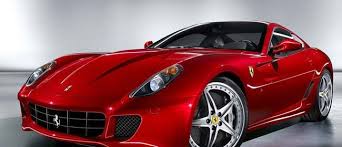 Introducción a  las finanzas corporativas
 cbutteler@gmail.com
3
“IMPUESTO A LA PROPIEDAD DE BIENES AUTOMOTORES”
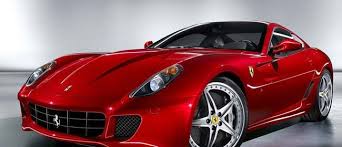 6. ALÍCUOTA.-
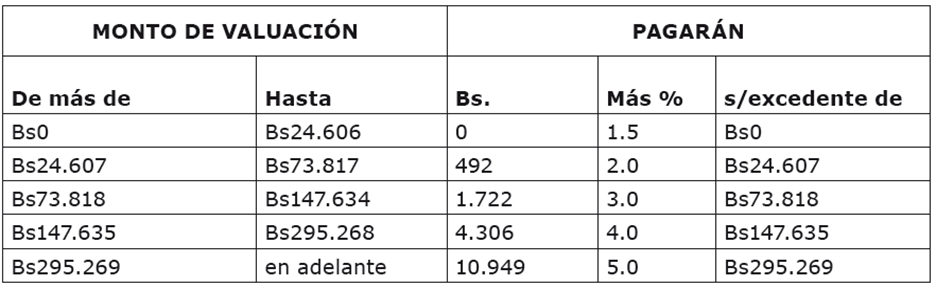 7. 	EXENCIONES.- 	
	I. Los vehículos automotores terrestres de propiedad del Gobierno Central, de las Gobernaciones Departamentales, de los Gobiernos Municipales, y de las Instituciones Públicas. 
	II. Los vehículos automotores terrestres pertenecientes a las misiones diplomáticas y consulares extranjeras y a sus miembros acreditados en el país, 	con motivo del directo desempeño de su cargo y a condición de reciprocidad.
Introducción a  las finanzas corporativas
 cbutteler@gmail.com
4
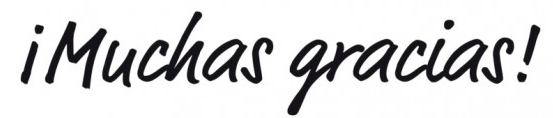 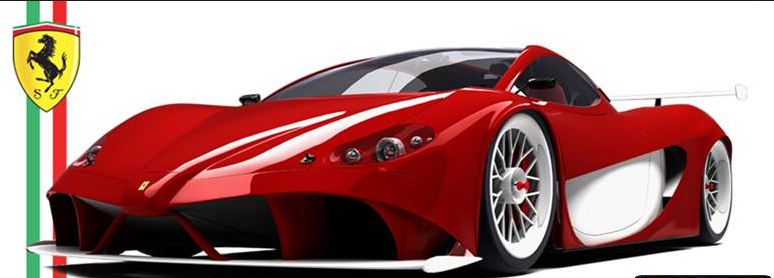 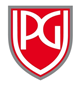